AUTOMOTO
Gregory Berkeley & Levi Lentz
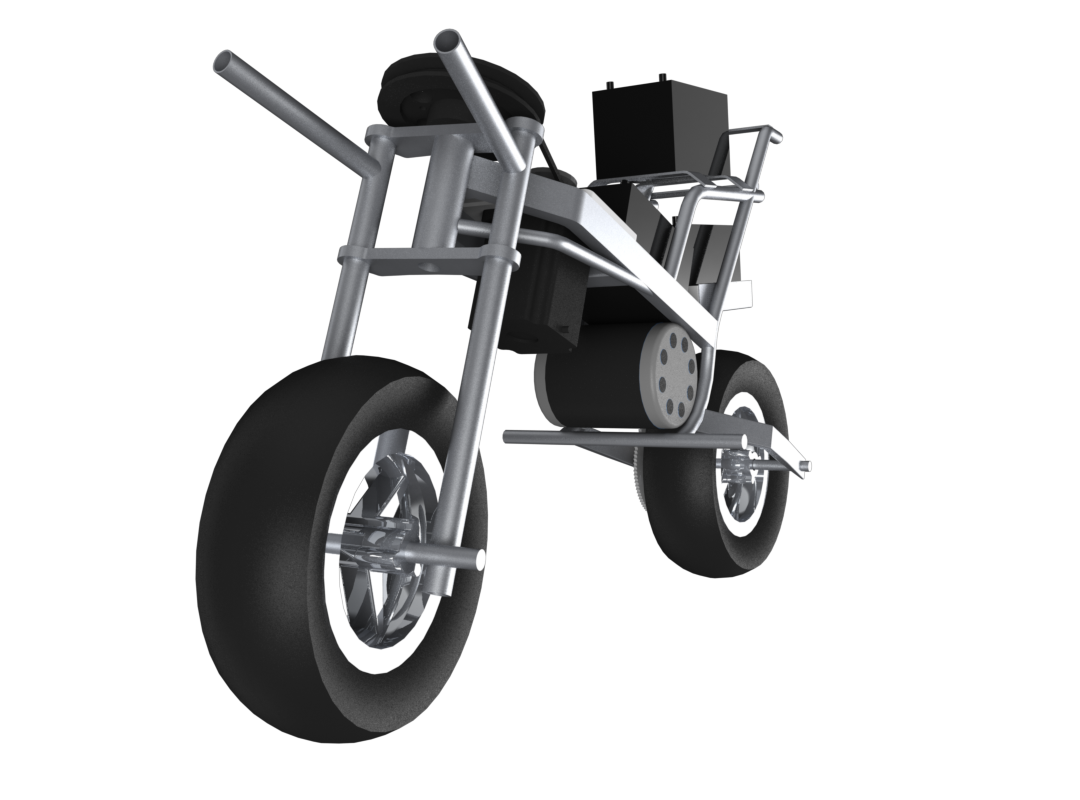 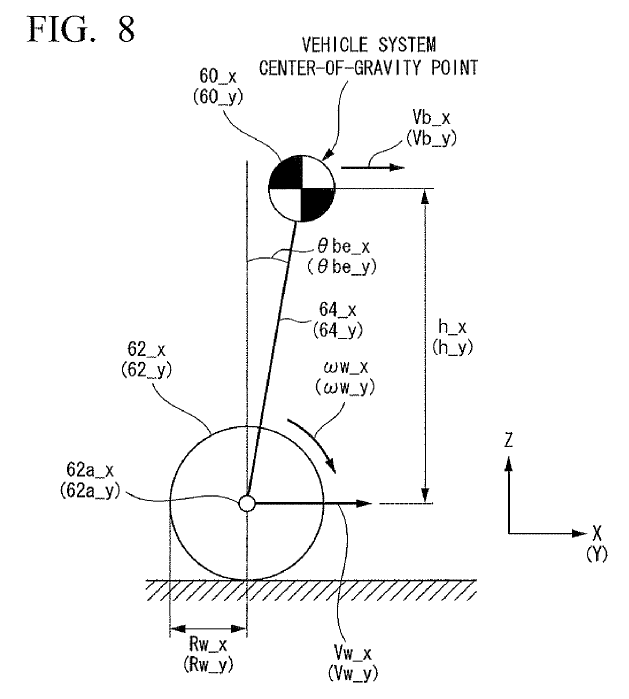 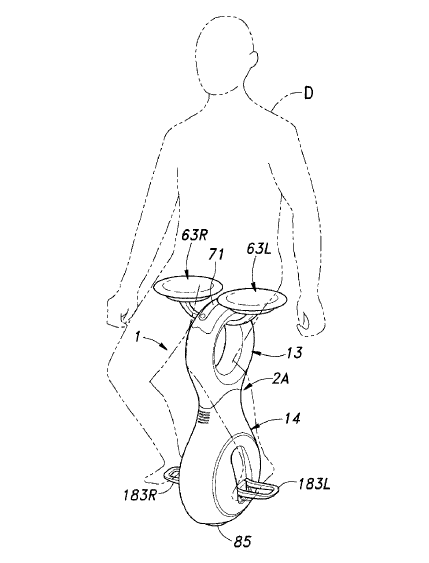 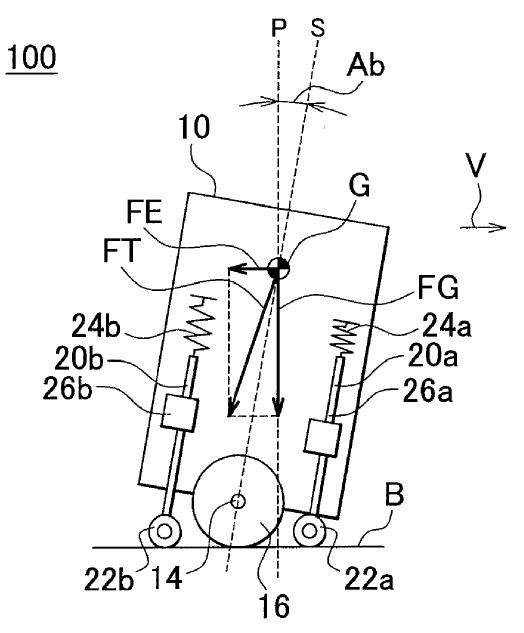 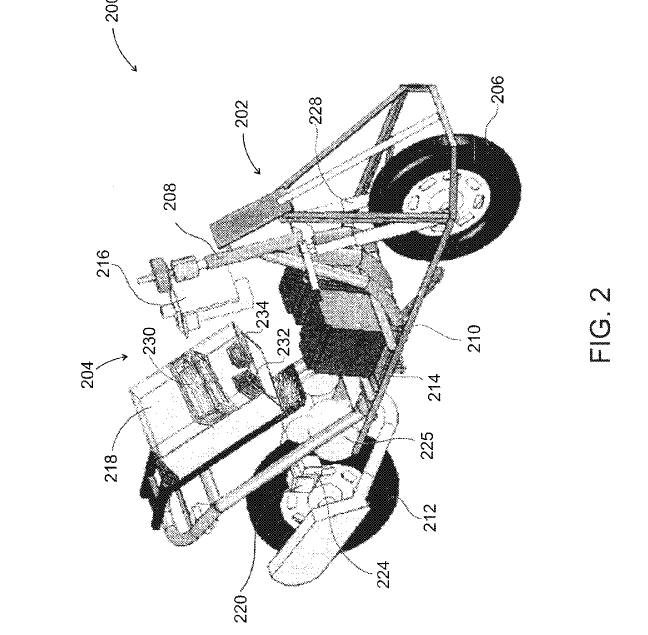 Design 1
Design 1
Design 2
Design 2
Design 3
Design 3
Design 4
Design 4
Selection Process
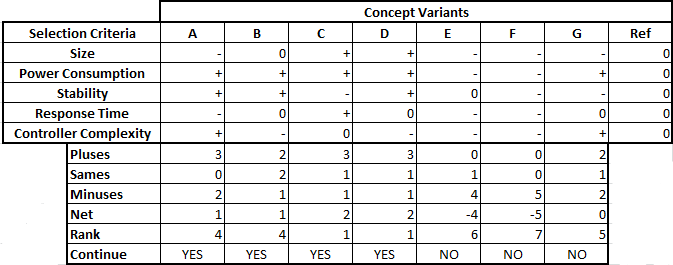 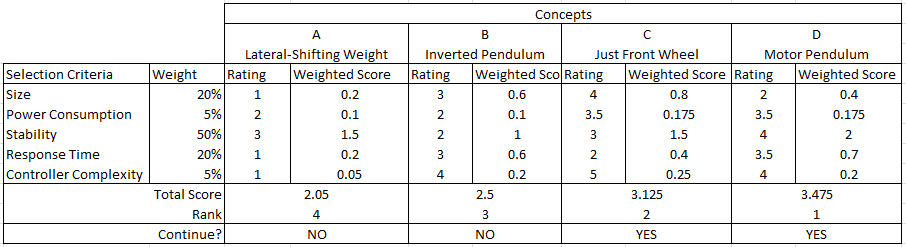 Theory
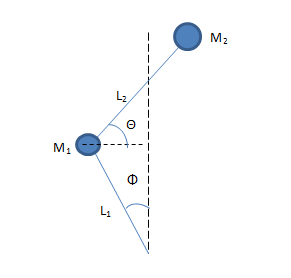 Future
Meet with a control system engineer
Dr. Matthew Graham & Professor George Mansfield
Determine size and speed of motor required
Refine design
Remove stress concentrations
Determine torque required by motor
Continue to add to and refine design